BÀI 15: THỰC HÀNH
PHÂN TÍCH BIỂU ĐỒ 
NHIỆT ĐỘ VÀ LƯỢNG MƯA
1, Bài tập 1:
Quan sát biểu đồ nhiệt độ và lượng mưa của Va-len-xi-a, hãy:
-Cho biết nhiệt độ trung bình tháng cao nhất và tháng thấp nhất.
-Nhiệt độ chênh lệch giữa tháng cao nhất và tháng thấp nhất là bao nhiêu?
-Những tháng nào trong năm có lượng mưa trên 100mm?
Từ những nhận xét về nhiệt độ và lượng mưa của Va-len-xi-a, em hãy cho biết địa điểm này có thuộc đới khí hậu em đã tìm hiểu (trong bài 13) không? Vì sao?
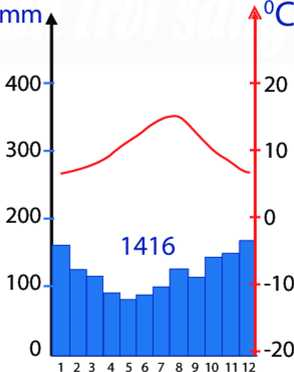 Nhiệt độ TB tháng cao nhất: Tháng 7 khoảng 17◦C, thấp nhất tháng 12 khoảng 8◦C.
- Chênh lệch nhiệt độ giữa tháng cao nhất và tháng thấp nhất là 9◦C.
- Những tháng có lượng mưa trên 100mm là tháng 1,2,3,7,8,9,10,11,12.
=> Va-len-xi-a thuộc đới khí hậu ôn đới.
Quan sát hình 15.2, em hãy so sánh đặc điểm nhiệt độ và lượng mưa của Môn-trê-an (Montreal), Ca-na-đa và Hà Nội, Việt Nam và hoàn thành phiếu học tập số 1.
Bài tập 2
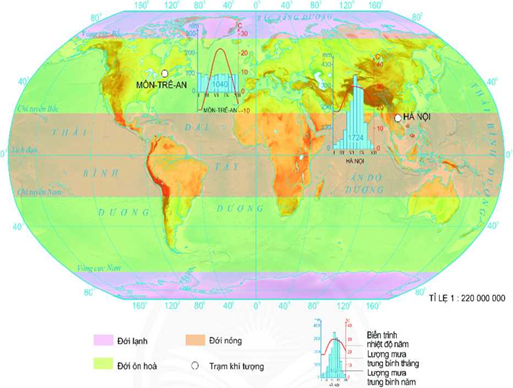 Phiếu học tập số 1
Đọc yêu cầu SGK và hoàn thiện phiếu học tập sau:
N1,5: Nhiệt độ Môn – trê – an
N2,6: Nhiệt độ Hà Nội
N3,7: Lượng mưa Môn trê – an
N4,8: Lượng mưa Hà Nội
Luyện tập
Em hãy nối đới khí hậu với cảnh quan phù hợp và giải thích nguyên nhân của sự lựa chọn đó?
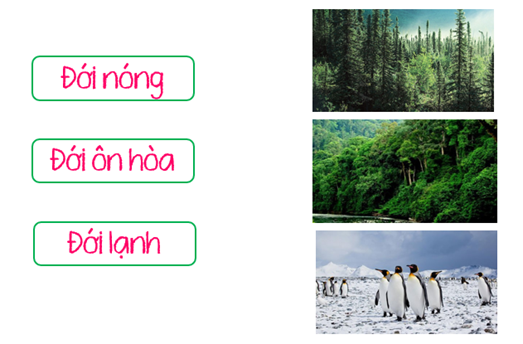 HƯỚNG DẪN TỰ HỌC

Ôn bài: phân tích biểu đồ nhiệt độ lượng mưa
Tìm hiểu về nguồn nước: trạng thái, những loại nào, hiện trạng ở nơi em sống.
Xem trước vòng tuần hoàn của nước.